Föräldramöte
P-17
Säsongen
2024
Välkomna
Träningar
Tisdagar 17.00-18.00
Båda 5-manna planerna, dela gruppen i två.
Fokus driva boll & skott.
Andra halvan match.
Alternativ för de som inte uppskattar match.
Smyga igång med 5-manna träning i höst (nästa års spelform).
Ambition att bedriva vinterträning i idrottshall.
Svara alltid på kallelser.
Kom förberedd, ät innan träningen.
Vattenflaska på anvisad plats.
Förhållningsregler
Cuper/matcher
Kläder
Shorts och strumpor från klubben.
Tränings T-shirt med namn (kommer fungera som matchtröja i år). Kostnad 200 kr.

Sponsorer?
800 kr, vid förra säsongsslutet.
Prognos ca. 3000kr vid kommande säsongsavslut.
Ekonomi
Föreningsuppgifter
Roller i laget
Försäljningsansvarig
Sara Dunbäck
Lina Marchetti

Lagförälder
?
?

Ansvarig Aroscupen
?
Ledare/Tränare		
Fredrik Lejdström
Johan Heidenberg
Oskar Flaming
Philip Svanström
Andreas Engström
Tatiana Kjellsson
Per Thapper

Admin/Kassör
Anna Bohm

Kiosk/städschema s.2024
Johanna Antonsson
Hanna Öberg
Övrigt & Frågor
https://www.laget.se/IrstaIF_/Document Irsta IFs Handbok
Skapa kontaktlista?
Frågor?
Tack för visat intresse
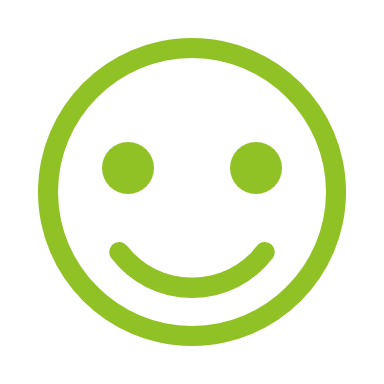